Ragioneria - Corso C
a.a. 2015/2016
Composizione e schemi di bilancio
Prof. Gaudenzio Albertinazzi
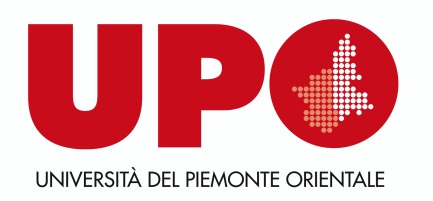 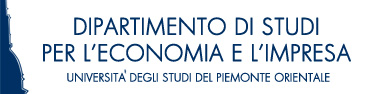 1
Composizione e schemi di bilancio
Il bilancio pubblico delle imprese industriali: gli schemi

Lo Stato Patrimoniale;
Il Conto Economico;
Il rendiconto finanziario;
Principali informazioni contenute nella Nota Integrativa;
Principali informazioni contenute nella Relazione sulla Gestione;
Principali informazioni contenute nella Relazione dei Sindaci.
2
Composizione e schemi di bilancio
Art. 2423 c.c.*: «Gli amministratori devono redigere il bilancio di esercizio, costituito dallo stato patrimoniale, dal conto economico, dal rendiconto finanziario e dalla nota integrativa».


La struttura dello stato patrimoniale e del conto economico è disciplinata dall’articolo 2423-ter che prevede una serie di disposizioni relative all’ordine di presentazione, alla suddivisione, raggruppamento, aggiunta, adattamento e comparazione delle voci negli schemi.
* In vigore dal 01.01.2016 e si applica ai bilanci relativi agli esercizi finanziari aventi inizio a partire da quella data
3
Lo stato patrimoniale
OIC 12 
Lo stato patrimoniale rappresenta la situazione patrimoniale e finanziaria della società. Nello stato patrimoniale sono indicate le attività; le passività  e il patrimonio netto della società alla data di chiusura dell’esercizio.

L’articolo 2424 codice civile prescrive uno schema obbligatorio, analitico e redatto in modo tale da evidenziare aggregati parziali.

La forma dello stato patrimoniale è quella a sezioni contrapposte, denominate rispettivamente Attivo e Passivo.
4
Lo stato patrimoniale -  Art. 2424 c.c. in vigore dal 01.01.2016
Attività
Capitale netto e Passività
Patrimonio netto

B) Fondi per rischi ed oneri

C) TFR

D) Debiti

E) Ratei e risconti
A) Crediti verso soci
per versamenti ancora dovuti

B) Immobilizzazioni

C) Attivo circolante

D) Ratei e risconti
5
Lo stato patrimoniale -  Art. 2424 c.c. in vigore dal 01.01.2016
Attività
Capitale netto e Passività
Patrimonio netto
Capitale sociale
Riserva da sovrapprezzo delle azioni;
Riserva di rivalutazione;
Riserva legale;
Riserve statutarie;
Altre riserve, distintamente indicate;
Riserva per operazioni di copertura dei flussi finanziari attesi;
Utili (perdite) portati a nuovo;
Utile (perdita) dell’esercizio;
Riserva negativa per azioni proprie in portafoglio.
B) Fondi per rischi ed oneri
C) TFR
D) Debiti
E) Ratei e risconti
A) Crediti verso soci per versamenti ancora dovuti
B) Immobilizzazioni
Immateriali
Materiali
Finanziarie
C) Attivo circolante
Rimanenze
Crediti
Attività finanziarie che non costituiscono immobilizzazioni
Disponibilità liquide
D) Ratei e risconti
6
Lo stato patrimoniale
OIC 12 
La classificazione degli elementi:
ATTIVO 




PASSIVO 
è effettuata principalmente sulla base del criterio della destinazione, in base al quale, ai sensi di quanto disposto dall’articolo 2424-bis, comma 1, “gli elementi patrimoniali destinati ad essere utilizzati durevolmente devono essere iscritti tra le immobilizzazioni”.
È effettuata principalmente sulla base della natura delle
fonti di finanziamento; ciò al fine di distinguere i mezzi di terzi dai mezzi propri.
7
Lo stato patrimoniale
OIC 12 

ATTIVO 	    





NOTA
INTEGRATIVA 
Lo schema di stato patrimoniale prevede l’iscrizione delle voci dell’attivo al netto delle rettifiche di valore, quali ad esempio, fondi di ammortamento e altre poste rettificative (ad esempio, il fondo svalutazione crediti e le svalutazioni delle rimanenze di magazzino).
fornisce adeguata informativa su qualsiasi posta rettificativa delle voci dell’attivo, anche quando l’informazione non è espressamente richiesta dal codice civile.
8
Lo stato patrimoniale - ATTIVO
9
Lo stato patrimoniale – ATTIVO – B) Immobilizzazioni
10
Lo stato patrimoniale – ATTIVO – B) Immobilizzazioni
11
Lo stato patrimoniale – ATTIVO – B) Immobilizzazioni
12
Lo stato patrimoniale – ATTIVO – C) Attivo circolante
13
Lo stato patrimoniale – ATTIVO – C) Attivo circolante
14
Lo stato patrimoniale – ATTIVO – C) Attivo circolante
15
Lo stato patrimoniale – ATTIVO – C) Attivo circolante
16
Lo stato patrimoniale - PASSIVO
17
Lo stato patrimoniale – PASSIVO – A) Patrimonio netto
18
Lo stato patrimoniale - PASSIVO
19
Lo stato patrimoniale – PASSIVO – D) Debiti
20
Il Conto Economico
OIC 12 
Il conto economico evidenzia il risultato economico dell’esercizio. Esso fornisce una rappresentazione delle operazioni di gestione, mediante una sintesi dei componenti positivi e negativi di reddito che hanno contribuito a determinare il risultato economico. 

I componenti positivi e negativi di reddito sono raggruppati in modo da fornire significativi risultati intermedi.

L’articolo 2425 codice civile prescrive lo schema del conto economico con una forma espositiva di tipo scalare e una classificazione dei costi per natura.
21
Conto Economico – Art. 2425 c.c. in vigore dal 01.01.2016
A) Valore della produzione
B) Costi della produzione
A-B) Differenza tra valore e costi della produzione
C) Proventi e oneri finanziari
D) Rettifiche di valore di attività e passività finanziarie
A – B +/- C +/-D) Risultato prima delle imposte
20) imposte sul reddito di esercizio, correnti, differite e anticipate
21) utile (perdita) dell’esercizio
22
Conto Economico – Art. 2425 c.c.
23
Conto Economico – Art. 2425 c.c.
24
Conto Economico – Art. 2425 c.c.  in vigore dal 01.01.2016
25
Conto Economico – Art. 2425 c.c. .  in vigore dal 01.01.2016
26
Conto Economico – Art. 2425 c.c. in vigore dal 01.01.2016
27
La Nota Integrativa
OIC 12 
La nota integrativa fornisce:
un commento esplicativo dei dati presentati nello stato patrimoniale e nel conto economico, che per loro natura sono sintetici e quantitativi (funzione esplicativa);
una evidenza delle informazioni di carattere qualitativo che per la loro natura non possono essere fornite dagli schemi di stato patrimoniale e conto economico. La nota integrativa contiene, in forma descrittiva, informazioni ulteriori rispetto a quelle fornite dagli schemi di bilancio (funzione integrativa).
28
La Nota Integrativa
OIC 12 
Il contenuto della nota integrativa è definito dalle seguenti fonti normative:
l’articolo 2427 “Contenuto della nota integrativa” del codice civile;
l’articolo 2427-bis “Informazioni relative al fair value degli strumenti finanziari” del codice civile;
l’articolo 2423 “Redazione del bilancio” del codice civile, che stabilisce una prescrizione generale riguardante le informazioni complementari;
altre norme del codice civile diverse dalle precedenti;
altre disposizioni diverse dal codice civile.
29
Principali informazioni contenute nella Nota Integrativa
Principi generali utilizzati per la formazione del bilancio (prudenza, continuità, competenza, ecc.);
Criteri di valutazione adottati con specifica delle motivazioni di valutazione di alcune voci (es. modifica dei criteri di ammortamento);
Variazioni intervenute nella consistenza delle voci attive, passive e del patrimonio netto;
Notizie aggiuntive su specifiche voci;
Altre informazioni rilevanti per comprendere la gestione aziendale (es. notizie sui dipendenti, operazioni con parti correlate, ecc.).
30
La Relazione sulla gestione
OIC 12 
L’informativa della relazione sulla gestione serve a consentire al lettore di bilancio di valutare nel complesso l’esercizio dell’attività di direzione e coordinamento e la rispondenza di tale esercizio all’interesse della società.

Nella relazione sulla gestione gli amministratori sono tenuti a indicare i rapporti intercorsi sia con chi esercita l’attività di direzione e coordinamento che con le altre società che vi sono soggette, nonché l’effetto che tale attività ha avuto sull’esercizio dell’impresa sociale e sui suoi risultati.
31
La Relazione sulla gestione
Il contenuto della relazione sulla gestione può essere così sintetizzato:
evidenza dei più rilevanti andamenti strategico-gestionali mediante una disamina fedele, equilibrata ed esauriente della situazione della società e dell’andamento e del risultato della gestione;
evidenza dei fenomeni dinamici importanti con riguardo allo sviluppo della combinazione produttiva;
rapporti con imprese controllate, collegate e controllanti;
altre informazioni a tutela dei terzi.
32
La Relazione dei Sindaci
In tale relazione i sindaci devono dare atto:
che il consiglio di amministrazione ha predisposto con ampiezza di informazioni la nota integrativa e la relazione sulla gestione, illustrando i criteri di valutazione adottati;
in occasione delle verifiche periodiche , il Collegio Sindacale ha sempre constatato:
la regolare tenuta dei libri sociali e delle altre scritture obbligatorie nonché la conformità delle risultanze contabili ai documenti;
la consistenza delle disponibilità e dei valori di cassa e l’esistenza di titoli di proprietà.
33